Zvolen
Tento bedeker slúži pre milovníkov cestovania a ľudí, ktorí chcú spoznávať svet, ale aj pre tých, ktorí tvrdia, že k cestovaniu je potrebný veľký obnos peňazí. Nájdete v ňom informácie o bezpečnosti pri cestovaní na vlastnú päsť.
10-toro pre cestovateľa
Určiť aký si typ cestovateľa  (plánuješ alebo zabalíš veci a ideš).
Cieľ a očakávanie od cesty.
Určiť si destinácia a zistiť základné informácie o destinácii.
Stanoviť si termín a určiť vhodný čas.
Nájsť možnosti prepravy do cieľovej destinácie a porovnať ceny.
Hľadať možnosti ubytovania a stravovanie.
Zabezpečiť si poistenie. 
Zameniť si peniaze a pozrieť hodnotu meny. 
Zistiť si, čo v krajine môžete vidieť, zažiť a urobiť si mini program. 
Stiahnuť google maps alebo inú aplikáciu.
Porovnanie možností ubytovania
Porovnanie nízko nákladových leteckých spoločností
Porovnanie cestovného poistenia
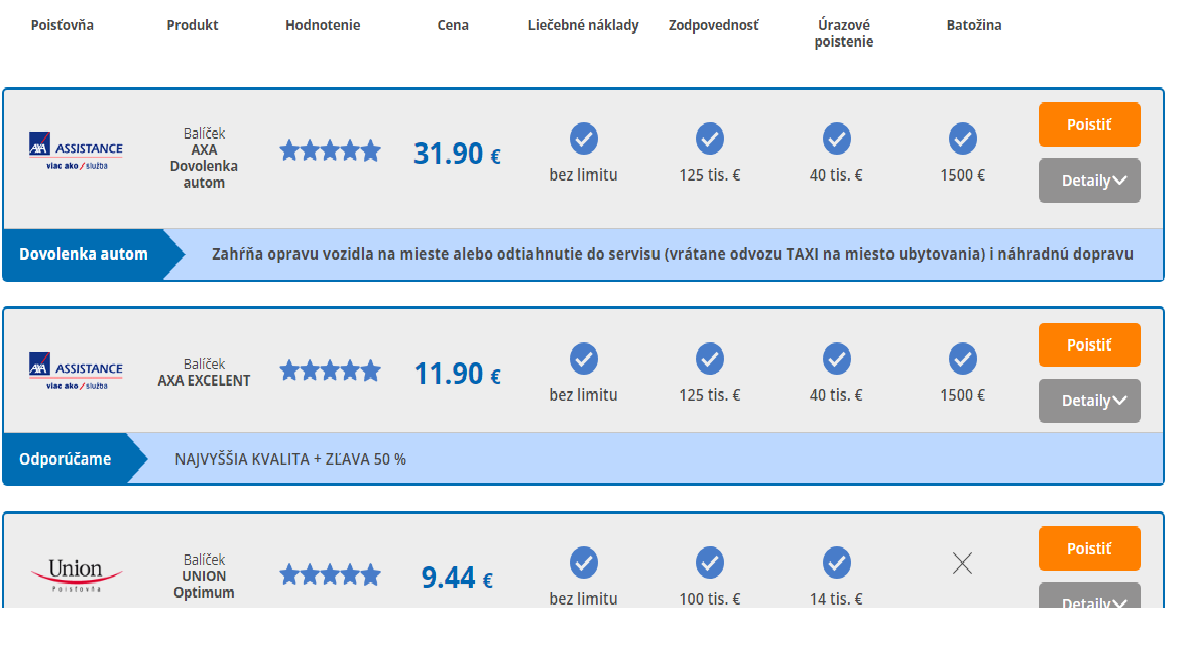 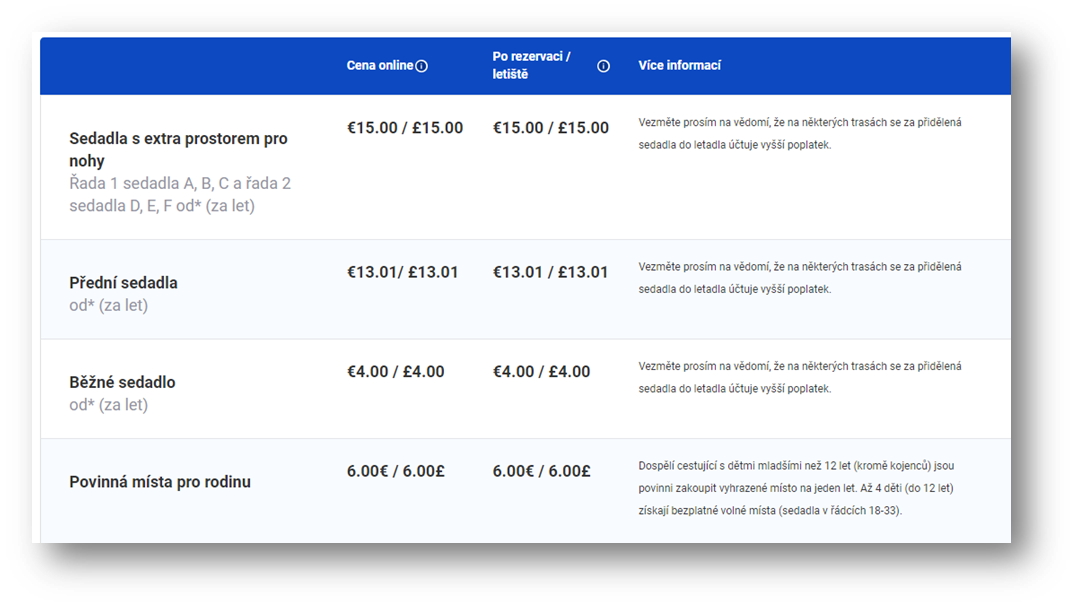 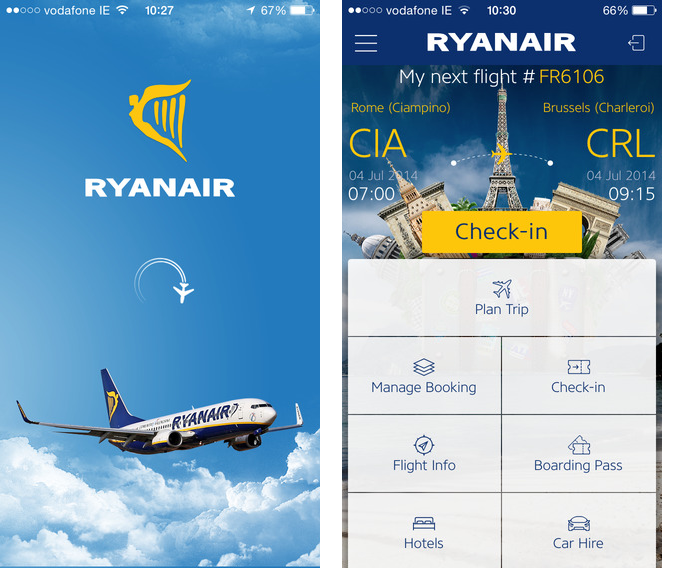 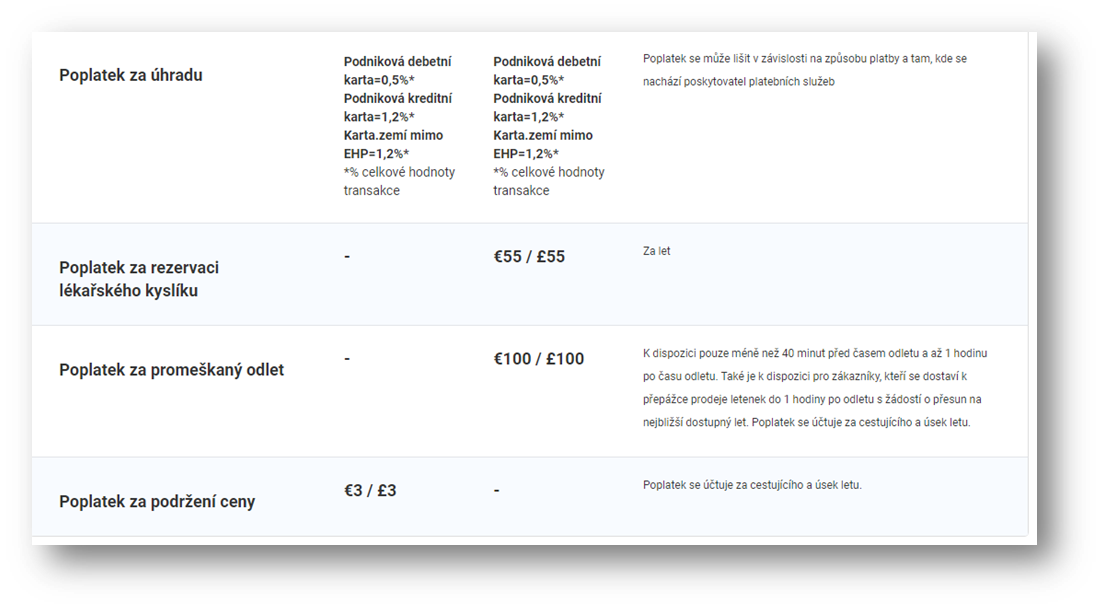 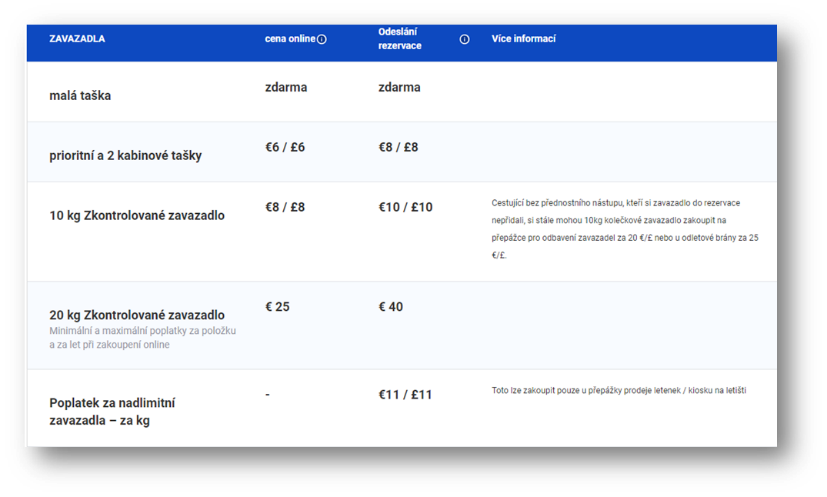 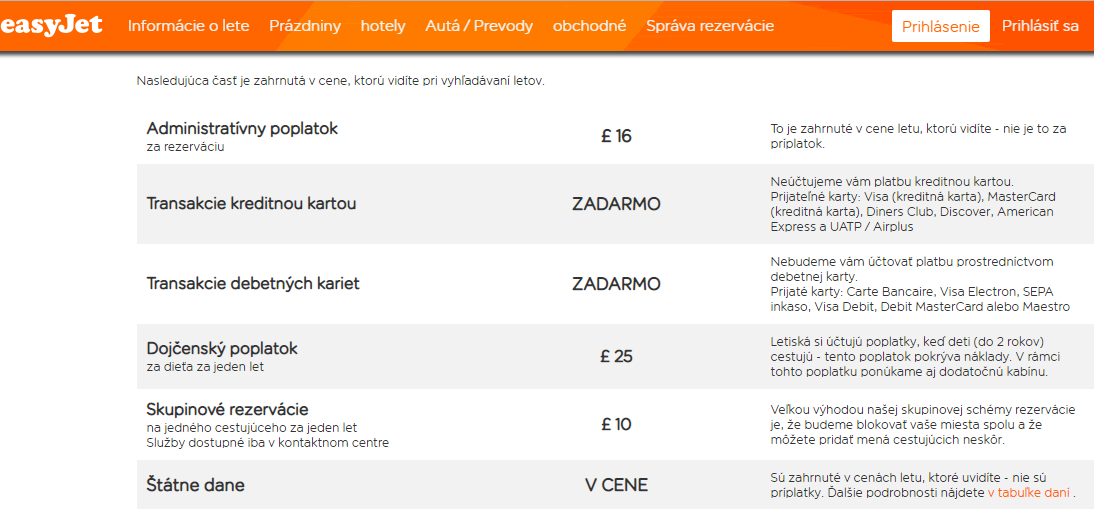 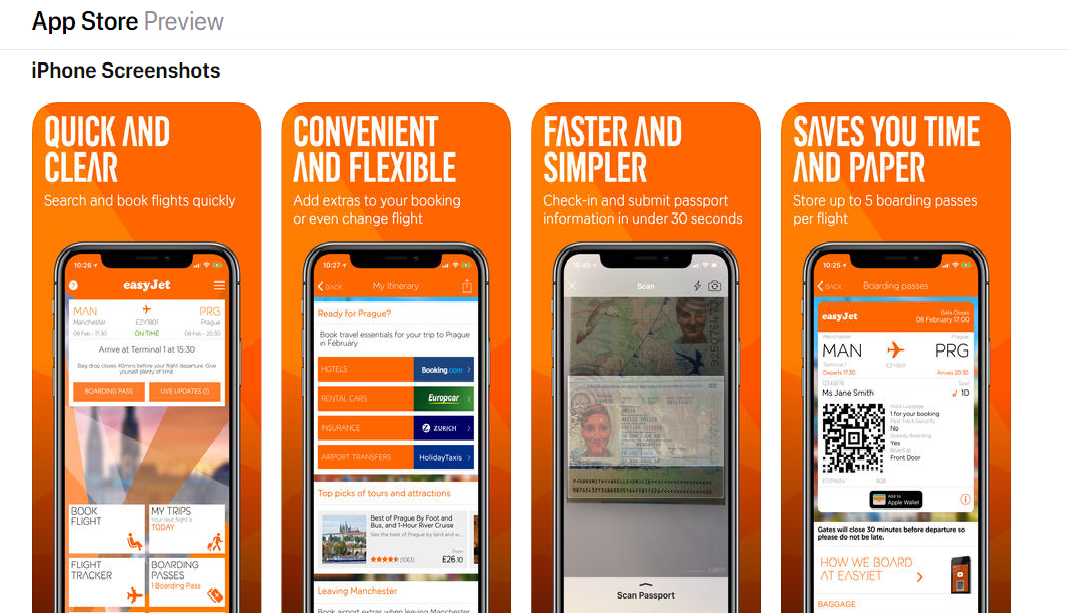 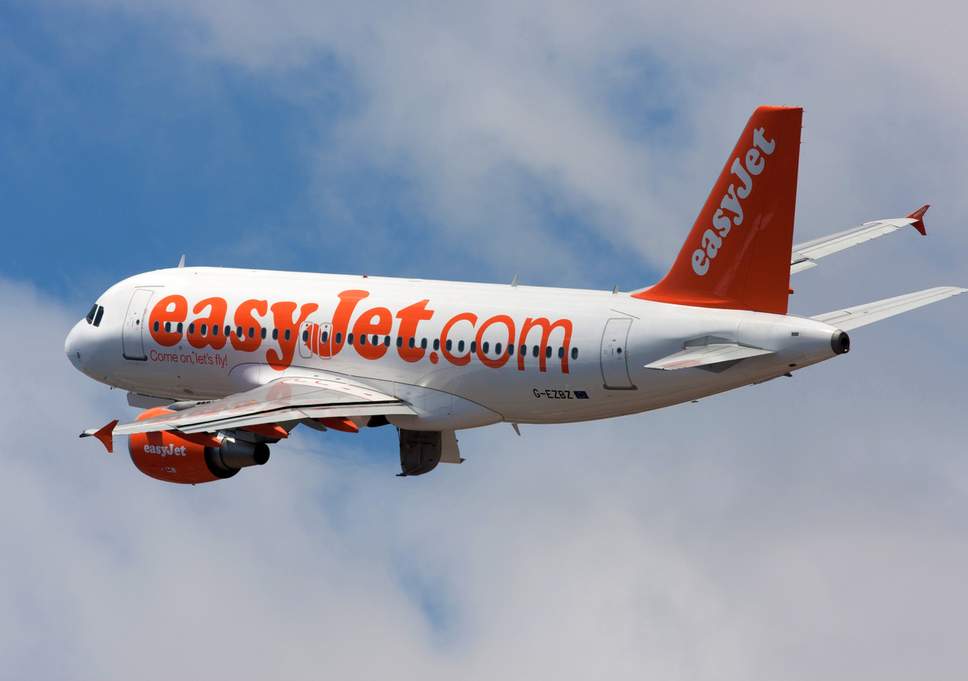 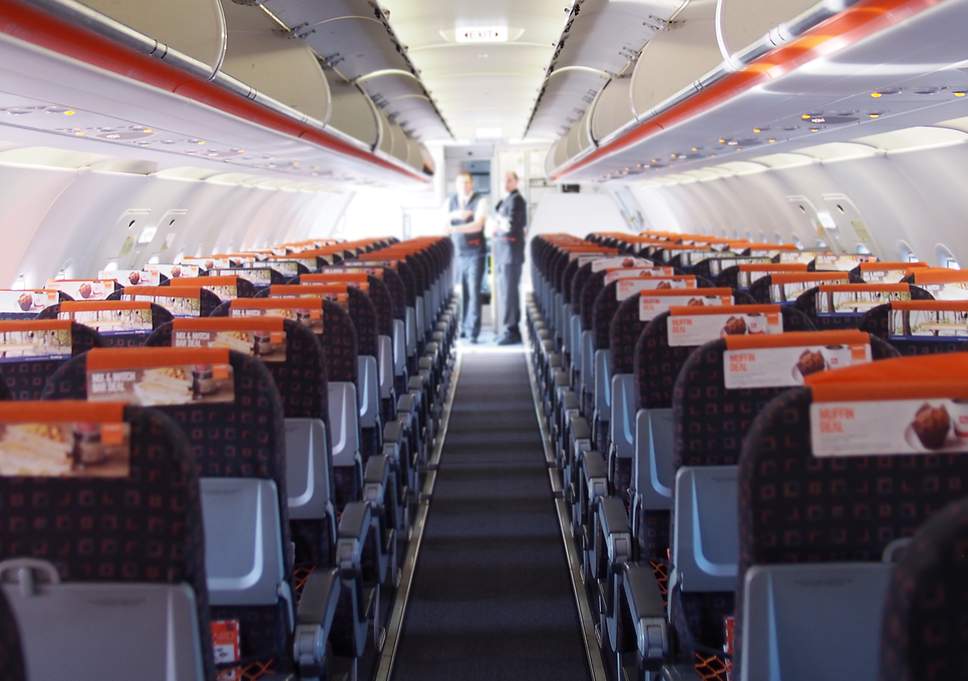 Odporúčané destinácie z ministerstva
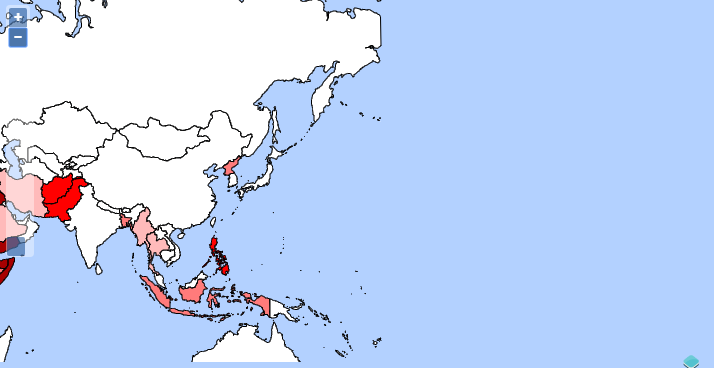 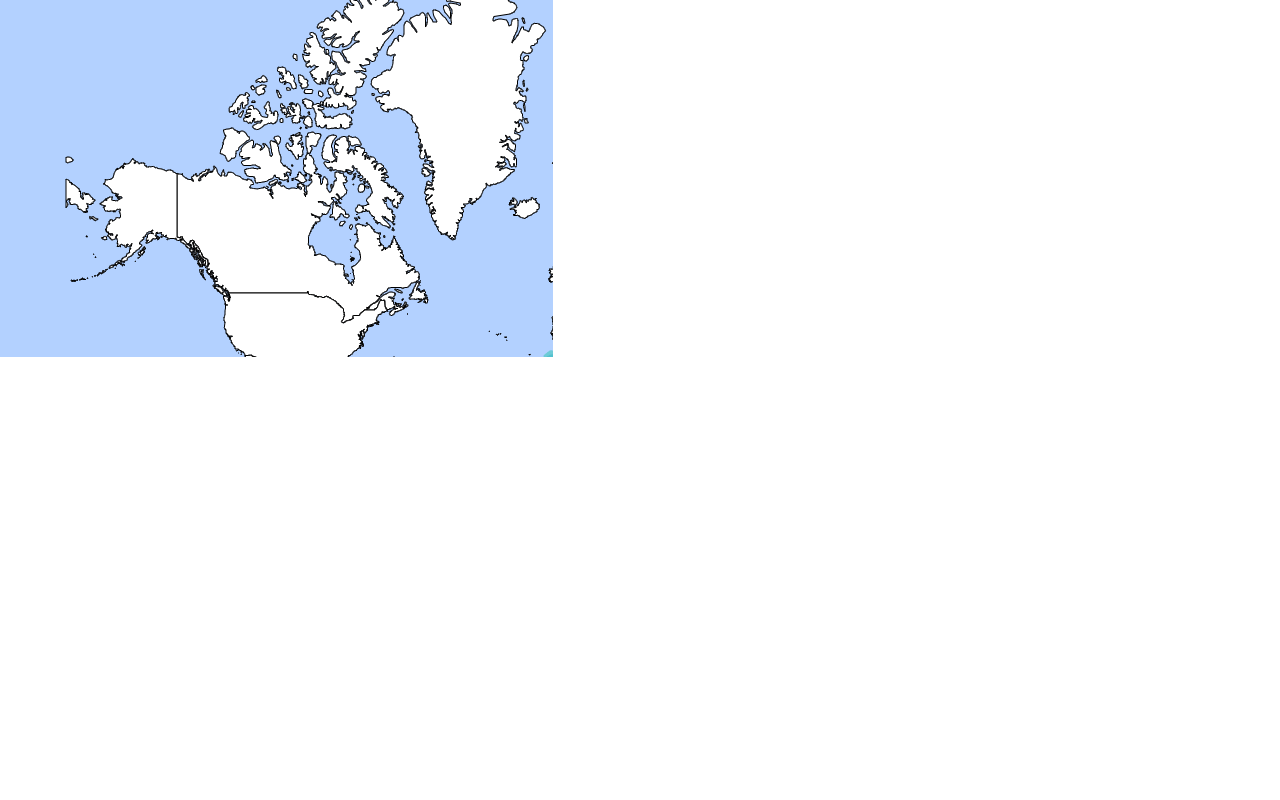 Európa
Rusko
USA, Kanada, Južná Amerika
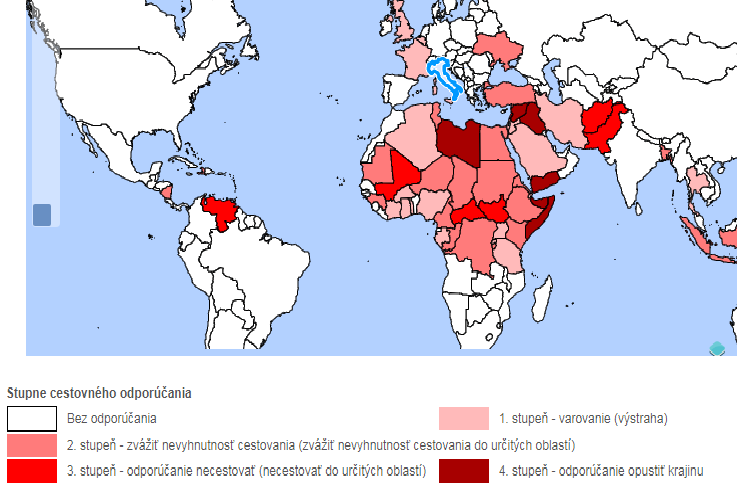 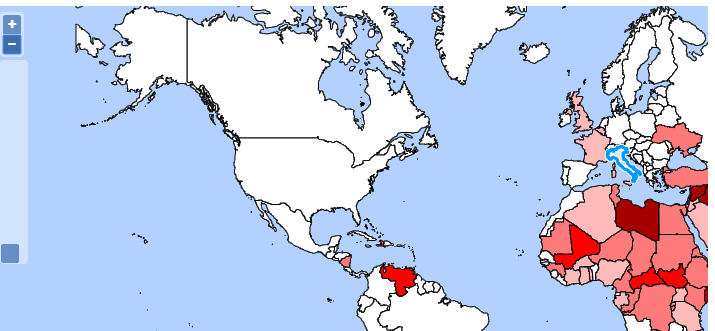 Načo nezabudnúť pred odchodom ?
Zistiť si informácie o cieľovej destinácii (náboženstvo, mena, zvyky, miestni obyvatelia, kontakt na veľvyslanectvo).
Kópie cestovných dokladov, ktoré máte bezpečne ukryté.
Finančná rezerva, peniaze ukryté na viacerých miestach.  
Nahlásiť sa na Ministerstvo zahraničných vecí a európskych záležitostí Slovenskej republiky.
Pobaliť sa.
Si v zahraničí a potrebuješ pomoc?
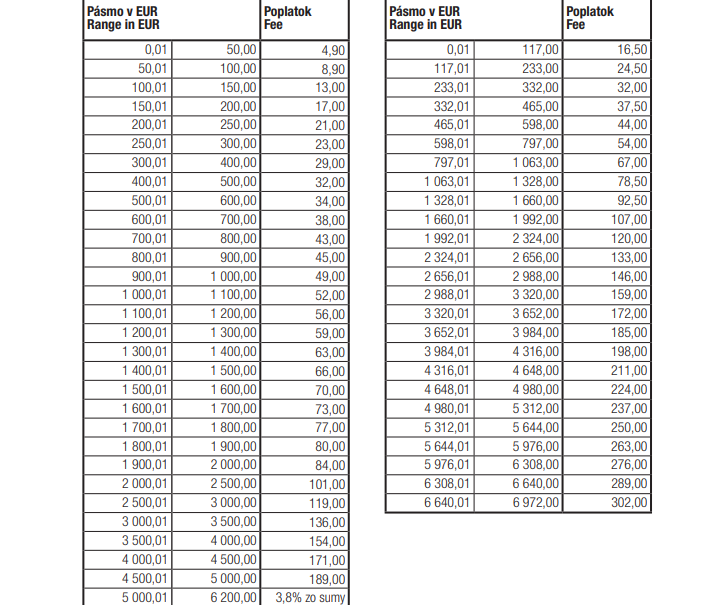 112 je medzinárodné číslo na ktoré môžete zavolať.
V prípade, že miniete aj posledné financie môžete sa obrátiť na Western union, ktorá za poplatok odošle peniaze, ktoré máte k dispozícií už o pár minút po odoslaní.
Zdroje:
https://www.freeimages.com/
http://campinmygarden.com/
https://www.couchsurfing.com/
https://www.google.sk/search?q=cit%C3%A1ty+o+cestovan%C3%AD&source=lnms&tbm=isch&sa=X&ved=0ahUKEwivgejW0ZXfAhWIWiwKHbOBBOsQ_AUIDigB&biw=1517&bih=641#imgrc=sg7tZxWC2weQ7M:
https://www.mzv.sk/cestovanie_a_konzularne_info/oznamy_a_upozornenia_pred_cestovanim
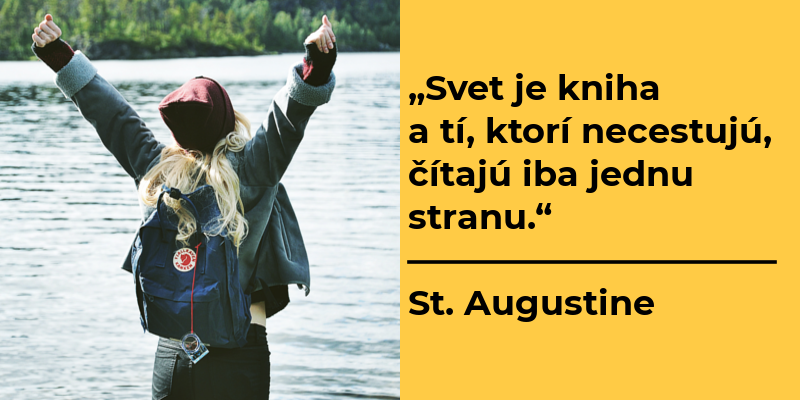